Philosophy
Attempts to achieve a wide perspective on life.

	We study history and philosophy to try to find out what man is.
Philosophers study ethics
They don’t tell is what is right 			and wrong

	   They show us how to think 	about what 	is right and wrong
Our Basic Nature Challenges Civilization every Day
Today The family has been weakened
	Religion has been weakened
Our educational system is discouraged by
	class and race war
Public opinion loses force through division, fear, apathy, and universal worship of wealth
	Even sex seems to be in chaos
Achievements
Cell phone
	Computer
		Medical advances
			Immunization
				Travel
					Abundant food
The problems
Global climate change
    Pollution 
		Social inequality 
         Environmental degradation
Agricultural problems
Production
		Pesticide resistance 
			Loss of biodiversity
				Invasive species
					Biotech/GMOs
		Sustainability
Progress and Growth
The good things of life
	The future will be 
	Bigger, Better, Easier, Faster
	
We can’t keep up
We humans, Earth’s dominant species, are not just figures in the landscape we are shapers of the landscape.

		We need to think carefully about what we are shaping. We need to think about what we do and undo.
How do you know what to do	in agriculture and in life?

		How do you know what you choose to do is the right thing to do?
How do we decide what to do?
Norman Borlaug
		Green Revolution
			Moral Challenges

	Why?  Cost
Quality  of Science
Based on regular delivery of 	technological innovations
Which have increased food production 	and kept food cost low
BUT
	Externalities
	What could (what has) go wrong?
The Dominant Species
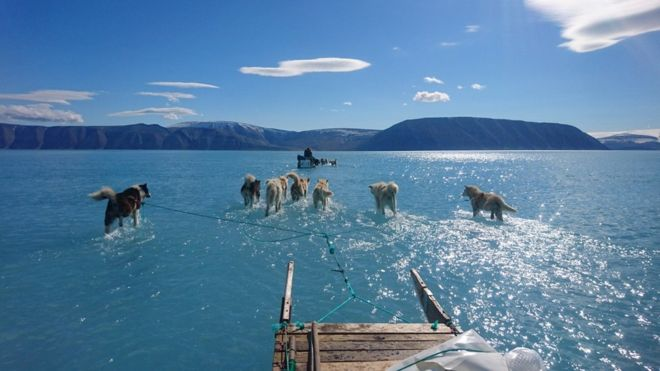 Greenland ice sheet
		Amazon rain forest
Great barrier reef and Koalas

				  Macaws
Rhinos
			
			Orangutan
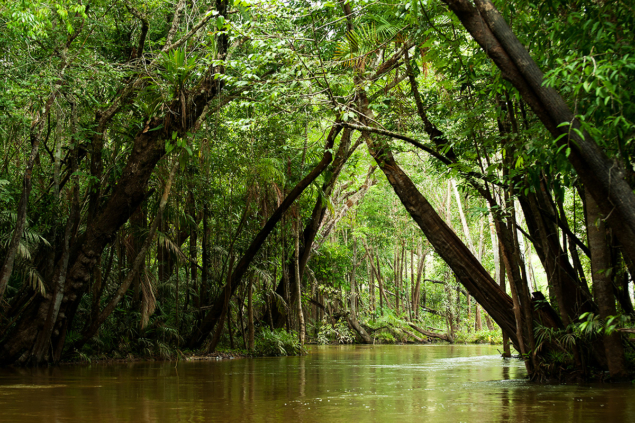 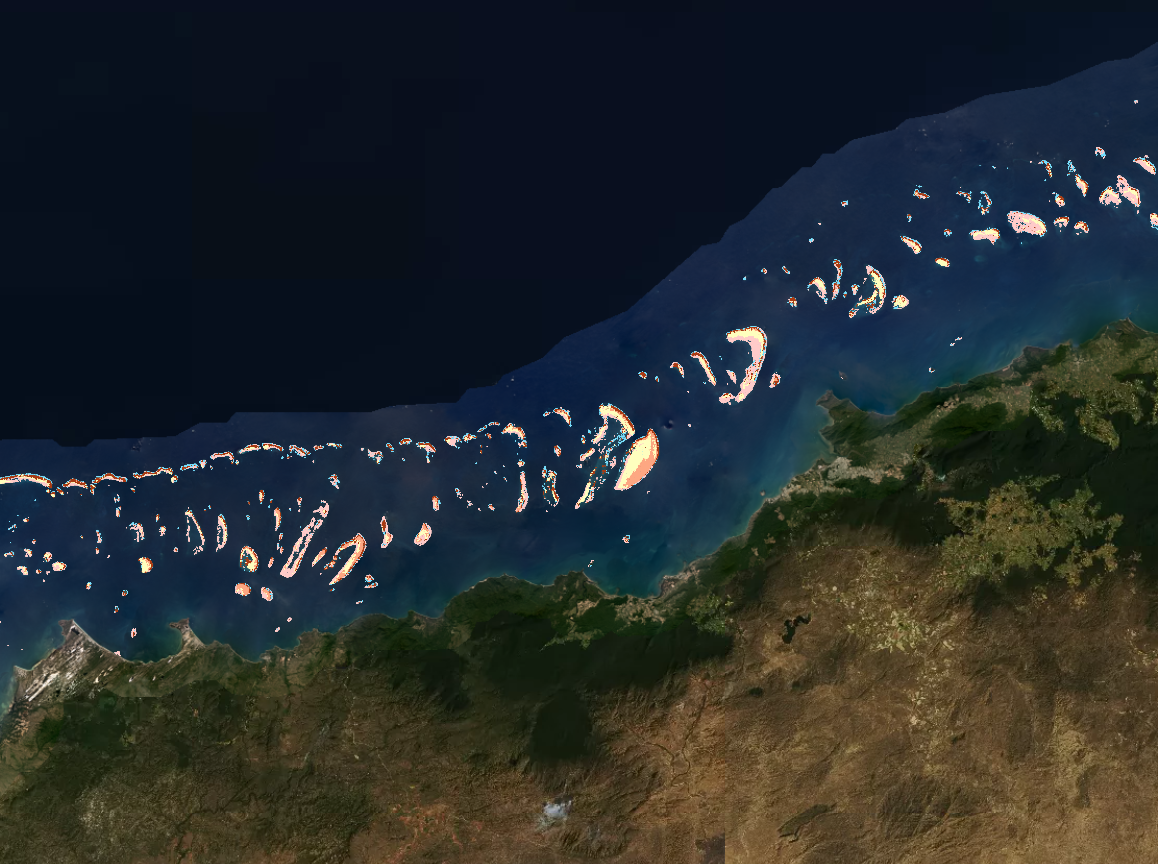 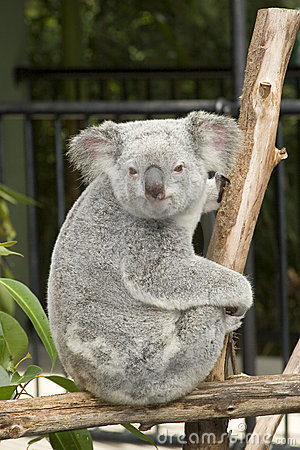 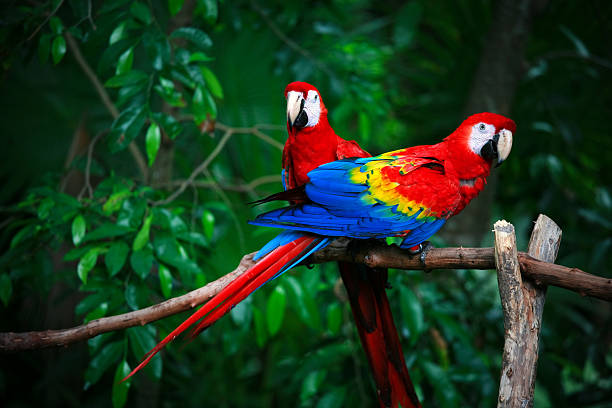 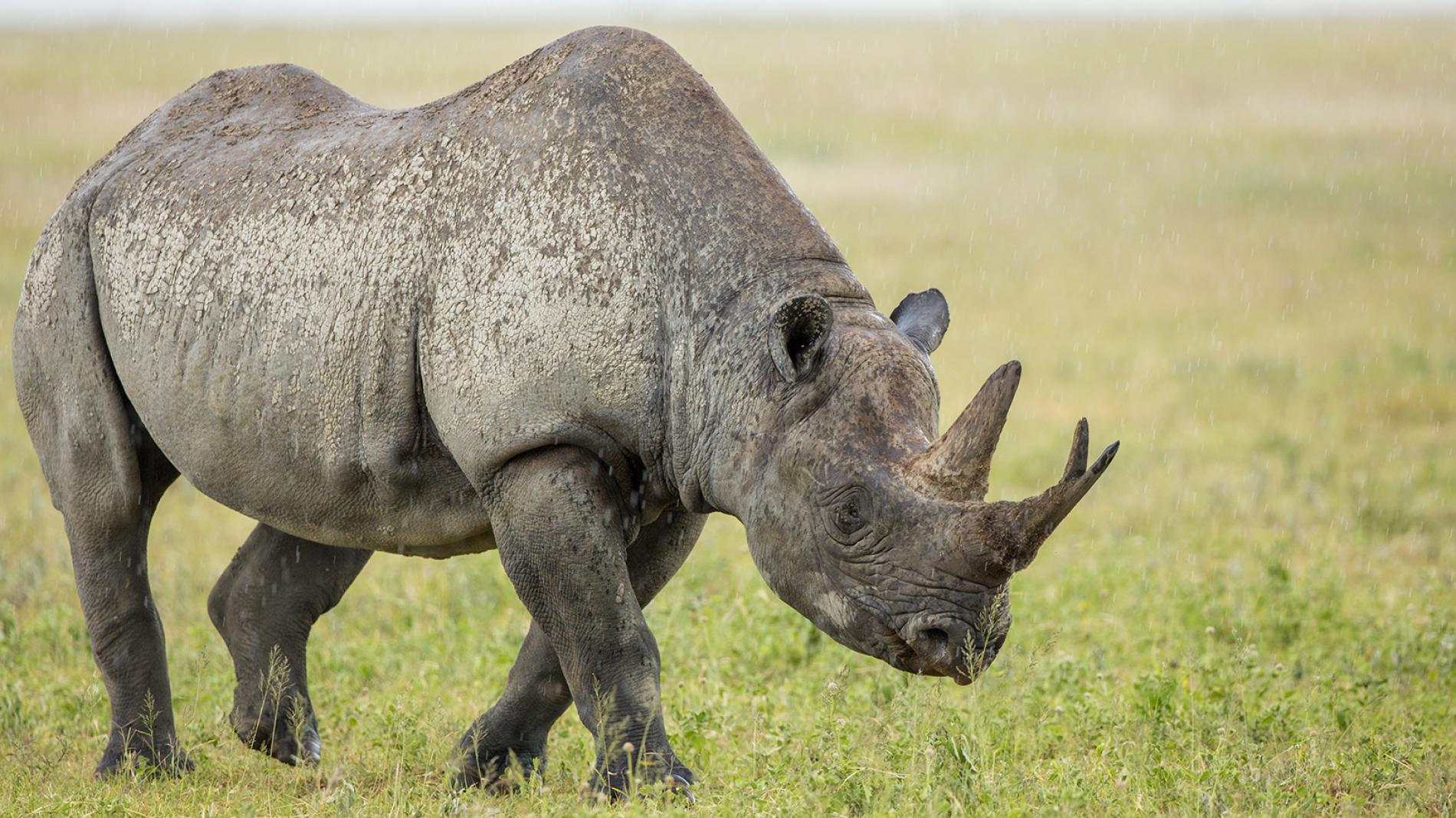 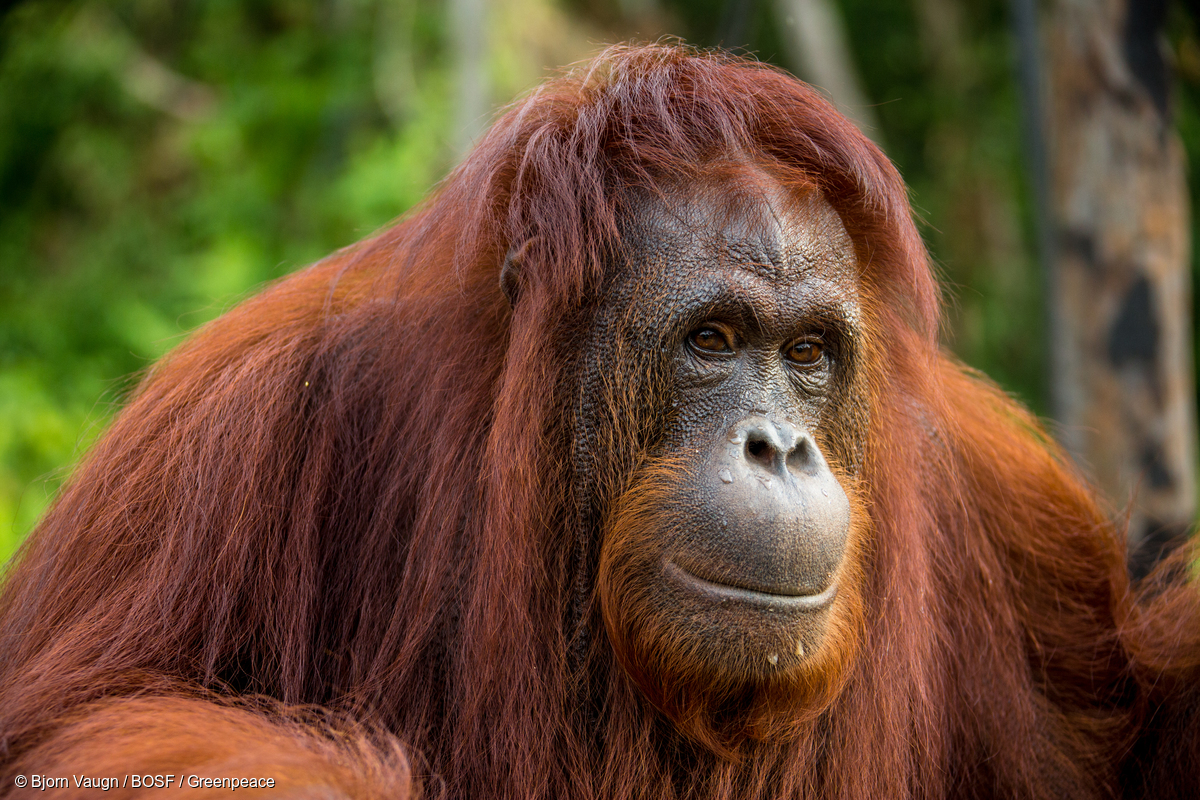 Concerns About Agriculture
Sustainability
	Land
		Re-thinking
			Water
				Limits?
Concerns About Agriculture
Pesticides
	80% used in agriculture – 40% 	 		are herbicides
	Dangerous, overused, pollute

	Herbicides dominate research
Concerns About Agriculture
Antibiotics
	Biodiversity
		Losing 0.01 to 0.1%/ year
	Biotechnology and GMOs
Technological progress
	Nature
Concerns About Agriculture
Davidson - University of Florida
With publication of R. Carson’s Silent Spring the agricultural community loudly and in unison said pesticides do not contaminate the environment. Now we admit they do.  We said that nitrates from fertilizer could not reach groundwater in excess of 10 ppm.  We now admit they do.  We claimed that if pesticides were used in accordance with label directions, agricultural products would be free of pesticides.  We now admit they are not.
	Public illiteracy
Concerns About Agriculture
The environment
Are these just fringe concerns?
If they are societal 
concerns
Agriculture has an 
ethical dilemma
Is production a 
sufficient criterion?
Does it justify 
everything?
Growth Per Day
228,000
3,167
What is the problem?
Is it food production?
Of course it is!
But
Distribution/infrastructure
Waste
Poverty
Risks
Dialog
Listening and 
understanding
First we listen.
Then we learn.
Then we help.
Only then can we lead
Ethics for agriculture
Agriculture –  the essential human activity.
Must have a firm 
ethical foundation
It’s not just 
about results
Responsibilities
Sustainability
Agricultural 
labor
Water
Pollution
Diversity
Harm
Habitat
Farms
Agri-
Business
Animals
GMOs
Nutrition
Ethical Questions
Research and teaching

			A view of the future we 			expect, 	desire, or fear

		What is the right thing to do?
What Can Universities Do
Few classes 
	Only 9 US university Colleges of Agriculture offer a class on the ethics of agriculture
	In 1999 there were 15
	Why?
How do you know what to do	in agriculture and in life?

		How do you know what you choose to do is the right thing to do?
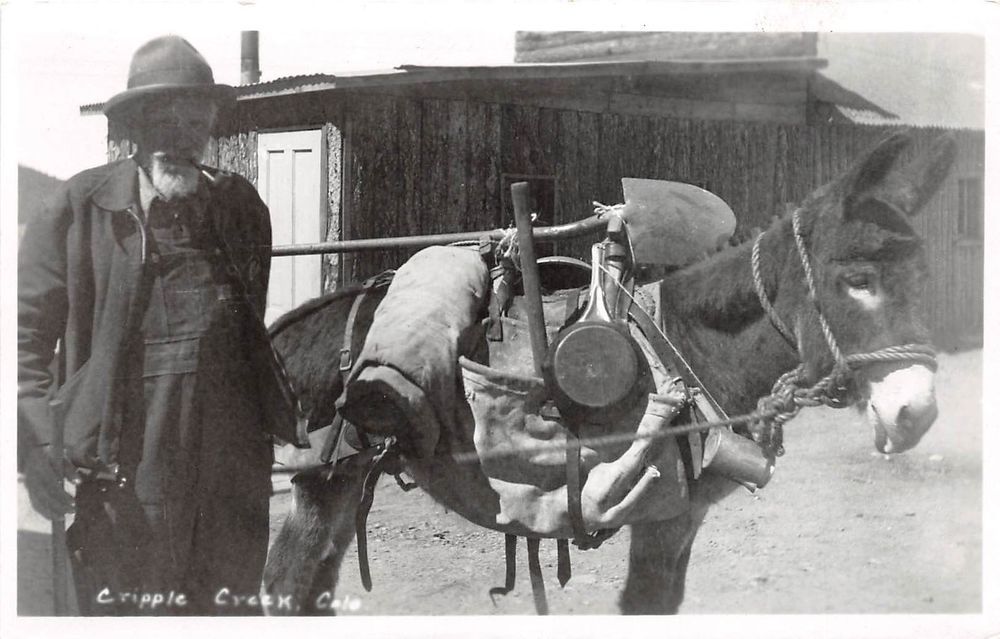